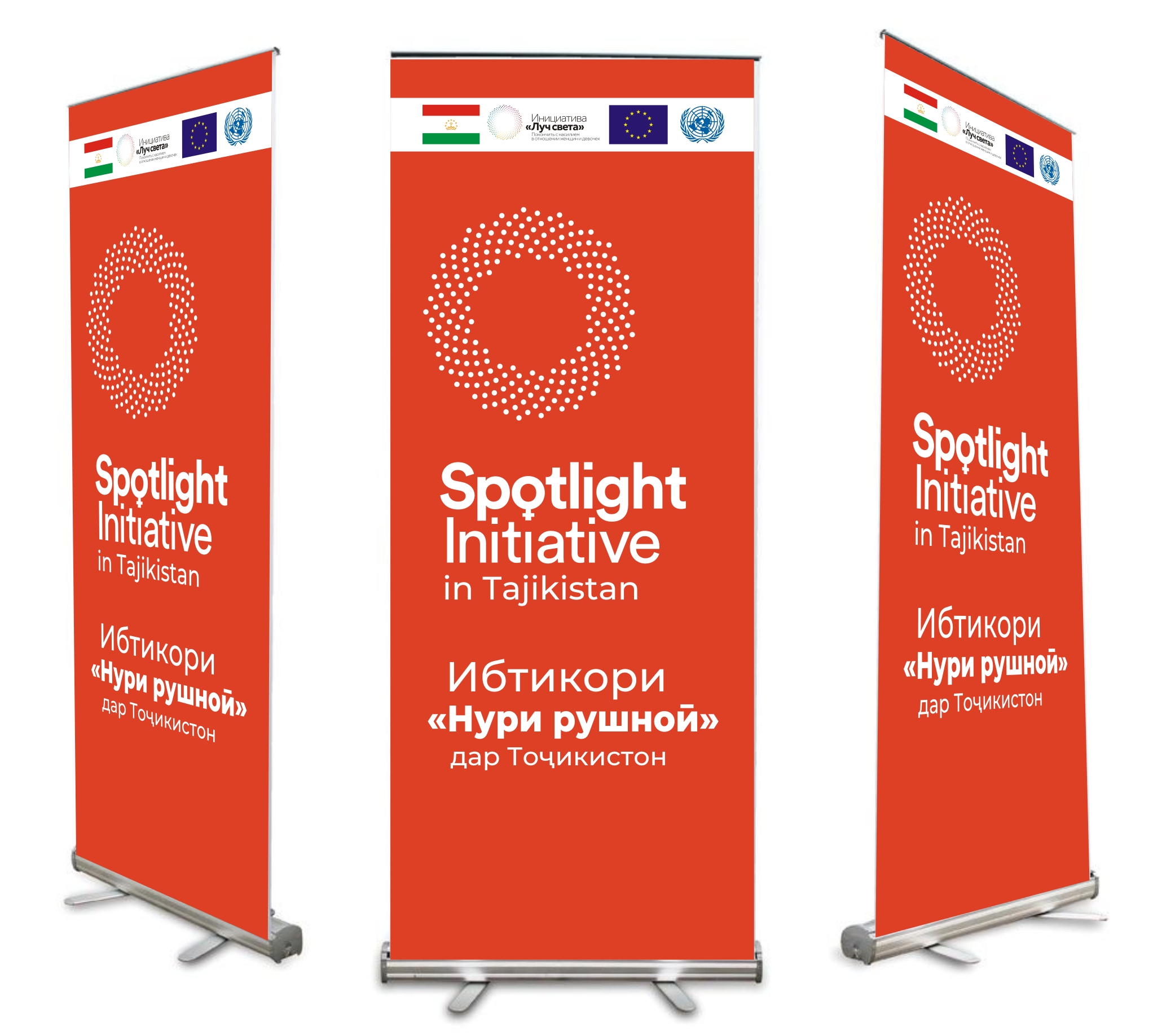 «СЕССИЯ 4.  Распространенность и основные виды гендерного насилия.
МОДУЛЬ 3. Насилие в отношении женщин и девочек: причины и последствия. 
Презентация №5
ЧТО ТАКОЕ ГЕНДЕРНОЕ НАСИЛИЕ/НАСИЛИЕ В ОТНОШЕНИИ ЖЕНЩИН?
Декларация ООН об искоренении насилия в отношении женщин определяет насилие в отношении женщин, как «любой акт насилия, совершенный на основании полового признака, который причиняет или может причинить физический, половой или психологический вред или страдания женщинам, а также угрозы совершения таких актов, принуждение или произвольное лишение свободы, будь то в общественной или личной жизни».

Насилие в отношении женщин — это индивидуальные или коллективные насильственные действия, совершаемые преимущественно или исключительно в отношении женщин. 
Как и преступления на почве ненависти, такое насилие направлено на конкретную группу и его основным мотивом является гендерная принадлежность жертвы.
ВИДЫ  ГЕНДЕРНОГО НАСИЛИЯ В ОТНОШЕНИИ ЖЕНЩИН
ФИЗИЧЕСКОЕ НАСИЛИЕ. 

СЕКСУАЛЬНОЕ НАСИЛИЕ 
 
ПСИХОЛОГИЧЕСКОЕ НАСИЛИЕ 
 
ЭКОНОМИЧЕСКОЕ НАСИЛИЕ
ФИЗИЧЕСКОЕ НАСИЛИЕ. Физическая сила, приводящая к телесным повреждениям, боли или травмам. Тяжесть травмы варьируется от минимального повреждения тканей, перелома костей до тяжелых увечий и смерти.
СЕКСУАЛЬНОЕ НАСИЛИЕ Любой сексуальный акт, попытка его совершения, нежелательные сексуальные комментарии или приставания, или действия, направленные на торговлю людьми, или иным образом обращенные против сексуальности человека, совершаемые любым человеком, независимо от его взаимоотношений с жертвой, в любом месте, включая дом и работу, но, не ограничиваясь ими.
ПСИХОЛОГИЧЕСКОЕ НАСИЛИЕ (его также иногда называют эмоциональным насилием). Действие или ряд действий, напрямую нарушающих психологическую неприкосновенность женщины:
угрозы насилия и причинения вреда женщине или близкому ей человеку на словах или посредством действий (например, преследование или демонстрация оружия);
унижение и оскорбительные замечания;
изоляция и ограничение общения (например, запереть женщину дома, заставить ее уйти с работы или запретить женщине обращаться к врачу);
использование детей интимным партнером, совершающим насилие, чтобы контролировать женщину или причинить ей вред (например, нападение на ребенка; угрозы забрать детей или похищение ребенка). Эти действия представляют собой одновременно насилие над детьми и насилие над женщинами.
ЭКОНОМИЧЕСКОЕ НАСИЛИЕ Применяется с целью запрета или контроля доступа женщины к ресурсам, в том числе, времени, деньгам, транспорту, пище или одежде.
К экономическому насилию относятся:
запрет на работу для женщины;
исключение женщины из процесса принятия решений в семье;
удержание денег или финансовой информации;
отказ оплачивать счета или содержать женщину или детей;
разрушение совместно нажитого имущества.
Места совершения Гендерного насилия
В семье
В общественных местах
На работе и по месту учебы
ЧТО ТАКОЕ НАСИЛИЕ В СЕМЬЕ?
Насилие в семье  это умышленное противоправное деяние физического, психического, сексуального и экономического характера, совершенное в рамках семейных отношений одним членом семьи по отношению к другому члену семьи, которое становится причиной нарушения его прав и свобод, причинения физической боли или вреда его здоровью или угрозой причинения такого вреда здоровью (абзац 1 статьи 1 Закона РТ «О предупреждении насилия в семье»). 
Насилие в семье - это не просто семейный конфликт, это правонарушение и преступление! Оно преследуется по закону и подлежит уголовной и административной ответственности, в зависимости от тяжести последствий, которое оно причинило. Насилие в семье бывает физическим, психическим, экономическим и сексуальным (абз.3,4,5,6 ст.1 Закона РТ «О предупреждении насилия в семье»).
МАСШТАБЫ НАСИЛИЯ В ОТНОШЕНИИ ЖЕНЩИН
По данным ВОЗ:
Каждая третья женщина (35%) в мире на протяжении своей жизни подвергается физическому или сексуальному насилию со стороны интимного партнера, либо сексуальному насилию со стороны другого лица.
В большинстве случаев это насилие со стороны интимного партнера. Во всем мире 30% женщин, состоящих в отношениях, сообщают о том, что они подвергались какой-либо форме физического или сексуального насилия со стороны своего партнера в течение жизни.
До 38% убийств женщин в мире совершается их интимными партнерами мужского пола.
Однако во многих странах масштабы бытового насилия по отношению к женщине в значительной степени скрыты и не учтены. Этому есть много причин. Обследования показали, что огромное большинство женщин, в отношении которых совершено насилие, никогда не обращаются за помощью в полицию или другие организации;
МДИТ -2017 По результатам исследования: примерно 1 из 4 женщин (24%) испытывала физическое насилие с возраста 15 лет. Чаще насилию подвергаются женщины с низким уровнем образования и женщины из беднейших домохозяйств.  Муж чаще всего является лицом, совершающим физическое насилие. Среди женщин, никогда не бывших замужем, чаще всего насилие над ними совершают матери/мачехи, братья и сестры.
В отчете отмечается, что более 60% женщин 15-49 лет оправдывают акты насилия и убеждены, что муж имеет право бить жену. Чаще всего к причинам, оправдывающим рукоприкладство, относят спор с мужем или уход из дома без ведома мужа. Таким образом:
Эмоциональное (психологическое насилие) насилие отмечают 16% женщин;
Сексуальное насилие отмечают 2% замужних женщин и 4% разведенных, проживающих отдельно или овдовевших женщин. 
В обществе сохраняется мнение, что семейное насилие — это внутрисемейное дело и женщины предпочитают не делиться семейными «делами».
75% никогда никому не рассказывали и не обращались за помощью, чтобы остановить насилие; 15% рассказывали о насилии, но не просили о помощи; 10% женщин обращались за помощью, чтобы прекратить насилие.
Принятие нормативных правовых актов в сфере гендерного насилия
2013 год – Закон РТ «О предупреждении насилия  в семье» 
 2014 год - Государственная программа по предупреждению насилия в семье на 2014-2023 годы. 
 2015 год -  Концепция по оказанию бесплатной правовой помощи.
 2020 год – Закон РТ «О юридической помощи»
 2020 год – Закон РТ «О государственных услугах» и др.
Индивидуальные меры по предупреждению насилия в семье в РТ
Вопросы для дискуссии:
Как Вы считаете, насколько в Вашем сообществе распространено НОЖД?
Кто чаще всего подвергается насилию и в каких формах?
Кто чаще всего совершает гендерное насилие?
Как реагирует местное сообщество на эти случаи насилия? 
Почему именно так реагирует местное сообщество на случаи НОЖД?